义 务 教 育 教 科 书
物理 八年级 上册（人教版）
第三章  物态变化
第四节  升华和凝华
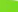 我们所学过的物态变化
知识回顾
?
(吸热)
熔化
(吸热)
汽化
液态
固态
气态
凝固
(放热)
液化
(放热)
?
物质能在固态和气态之间直接变化吗?
探究实验：碘的升华、凝华
实验器材：冷水、热水、装有碘的玻璃管
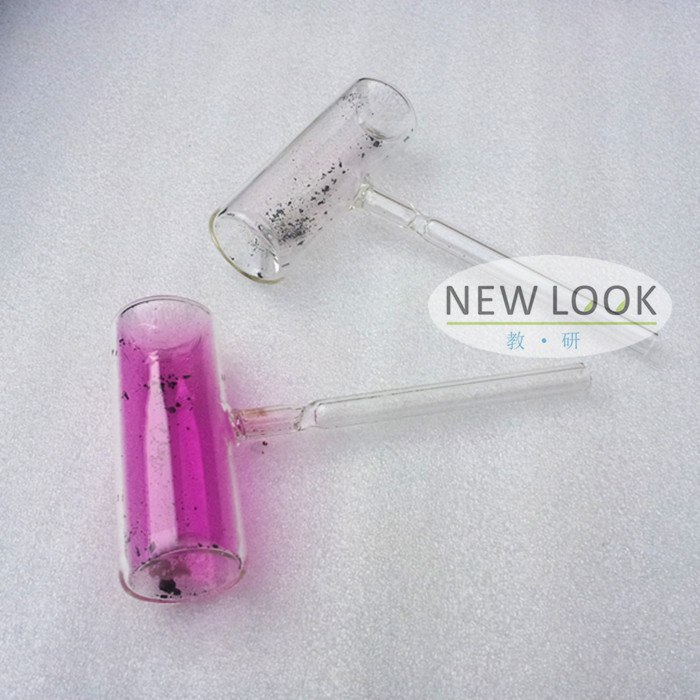 1、未加热前，观察到玻璃管中的碘是一种    1   色的      体。

2、将玻璃管放入热水中加热，会观察到固态的碘变成了     态的碘,且    （有或无）液态碘生成。
结论：物质可以从     态直接变成     态。

3、将玻璃管放入冷水中一会，会观察到紫色的碘蒸汽变成了      态的碘颗粒。
结论：物质可以从     态直接变成    态。
黑
固
气
无
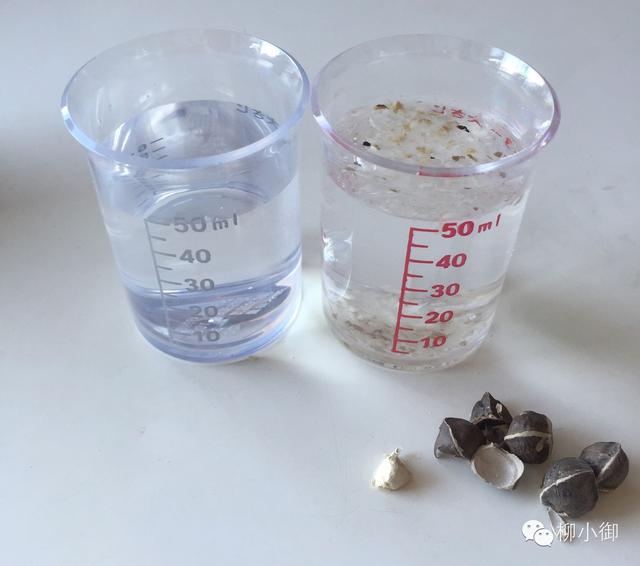 固
气
气
冷 水
热 水
固
气
1
2
升华：
物质从固态直接变成气态的过程（升华吸热）
生活中的升华现象P64：
（1）衣柜里的樟脑丸变小了
（2）北方的冬天冰冻的衣服也会变干
气温0 ℃以下
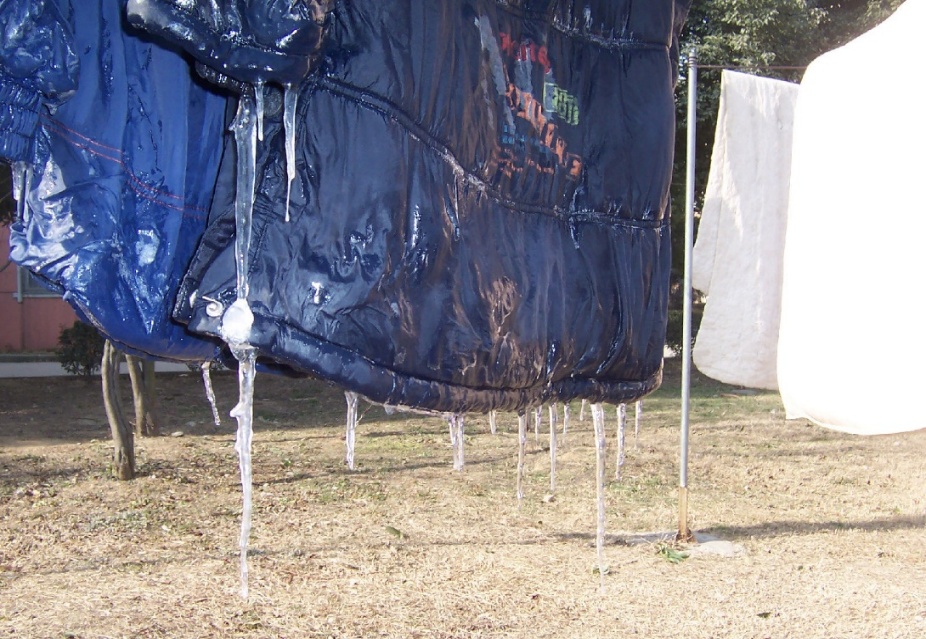 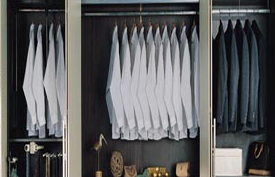 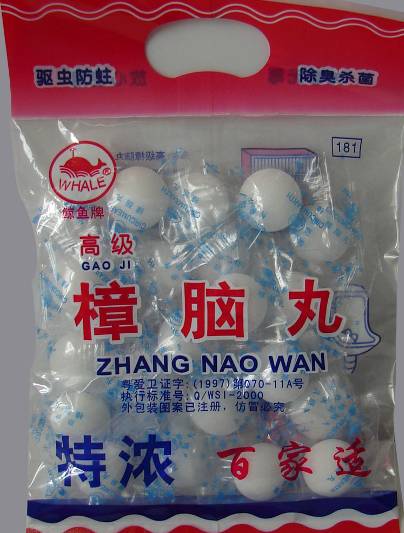 凝华：
物质从气态直接变成固态的过程（凝华放热）
生活中的凝华现象P64：
（1）秋冬季节的霜
（2）北方的雾凇
（3）玻璃窗上的冰花
北方冰冻的衣服也会变干
衣柜里的樟脑丸变小了
霜
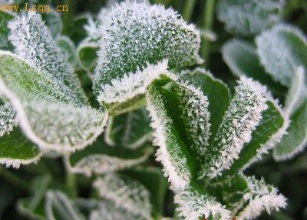 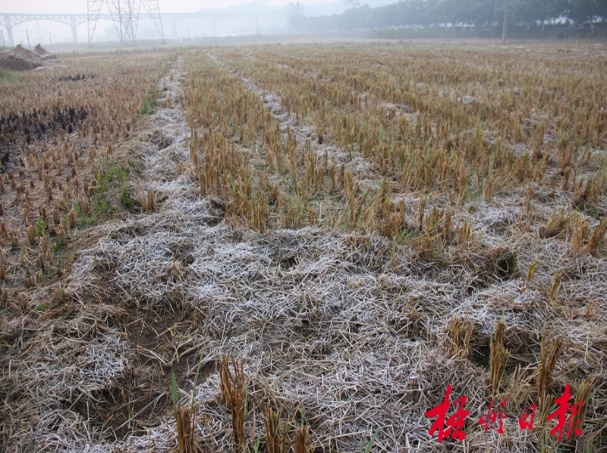 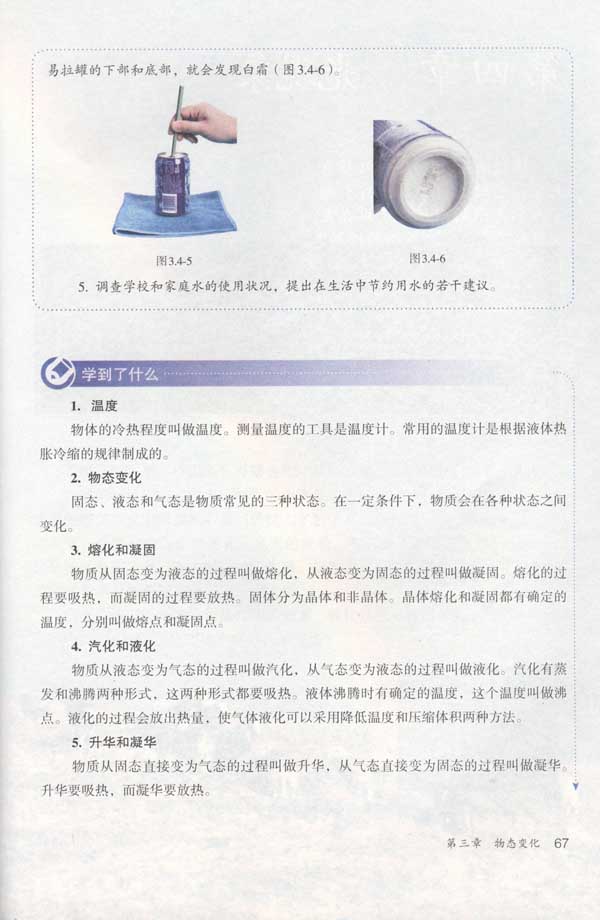 探究实验：造霜
霜的形成条件是：1.较低的温度 2.空气中含较多水蒸气

如图，①将冰块放入易拉罐中并加入适量的盐．②用手摇罐体半分钟，③用温度计测量罐中冰水的温度，可以看到温度低于0℃，这时观察到易拉罐外的下部和底部有白霜生成，这主要是空气中的水蒸气遇冷直接凝华成固态的霜。

1. 实验中利用了冰熔化       热降低易拉罐的温度。
2.“在易拉罐里加入适量的盐”作用是降低冰的       .
3.“罐底下垫一块湿毛巾”作用是增加空气中的      .
吸
熔点
水蒸气
深秋的傍晚，有经验的农民往往在田间燃烧烟堆“熏烟防霜”，其原理是（　　）A．避免水蒸气液化成霜B．避免水蒸气凝固成霜。
C．避免水蒸气汽化成霜。D．燃烧烟堆能提高地面附近的温度同时减少空气中的水蒸气含量，避免水蒸气凝华成霜。
D
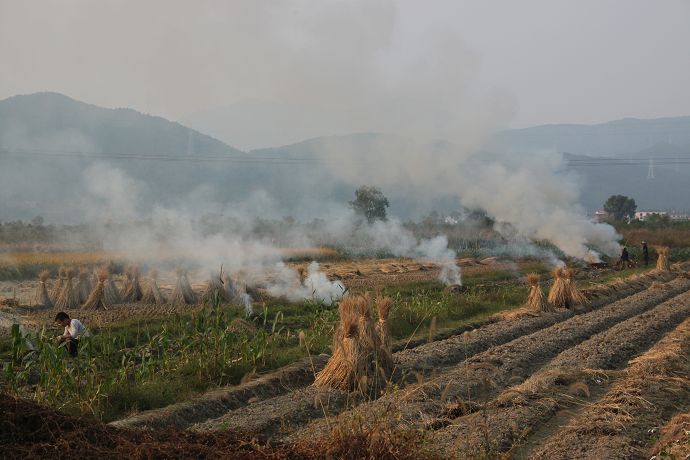 学以致用
熏烟防霜
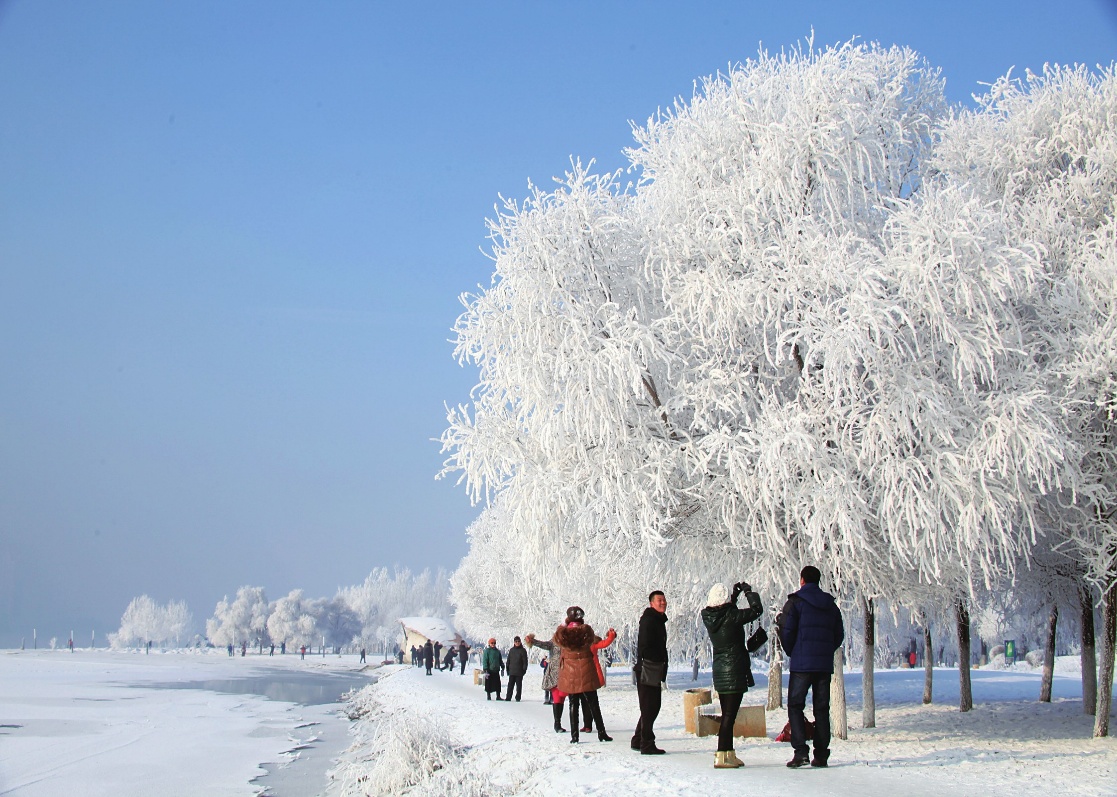 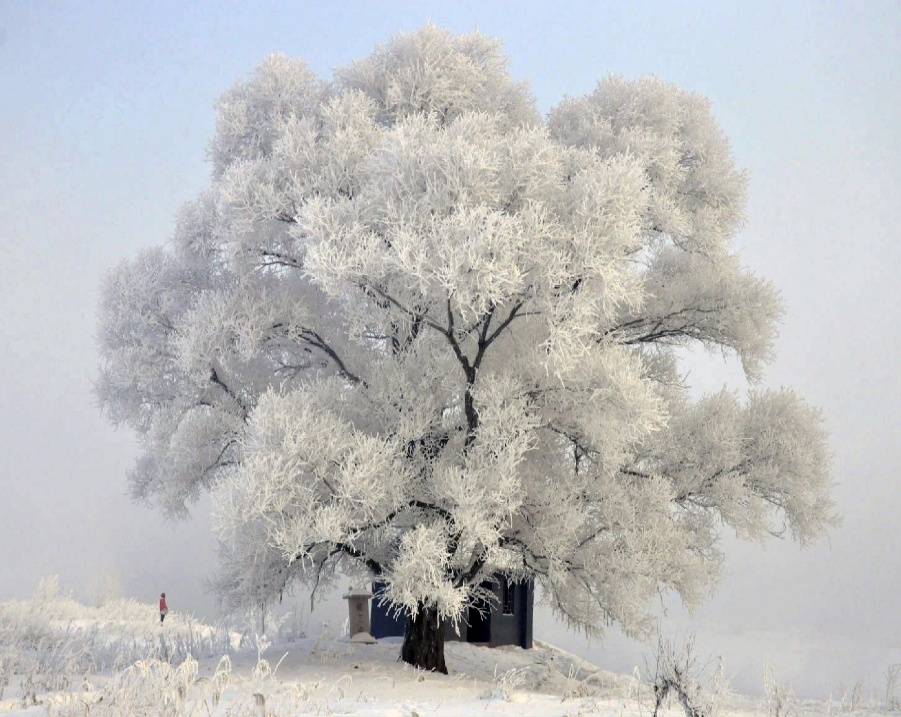 凝华现象--雾凇
雾凇，俗称树挂，是水蒸气遇冷直接凝华成冰晶的一种自然奇观.形成条件极其苛刻：既需要很低的气温，又需要很充足的水蒸汽.一般形成于北方严冬时节的大河、水库边.
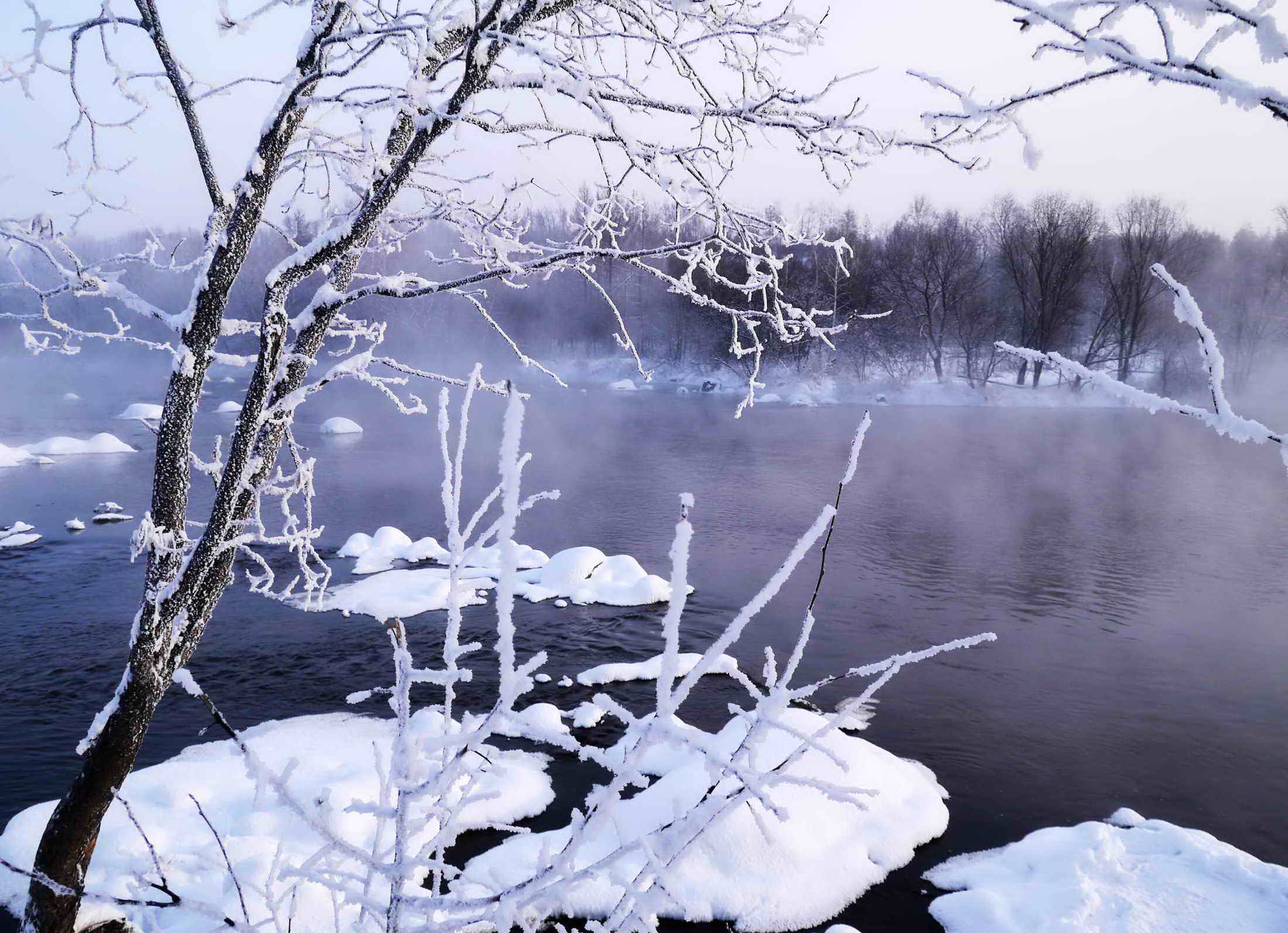 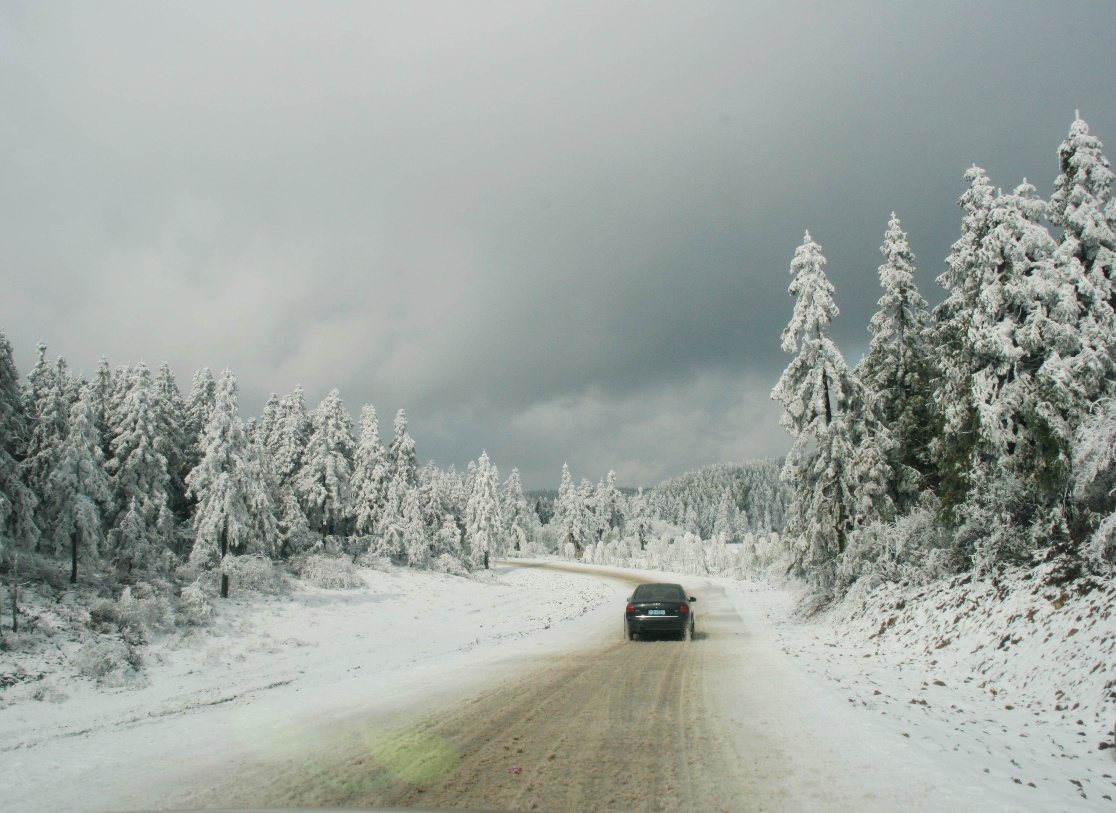 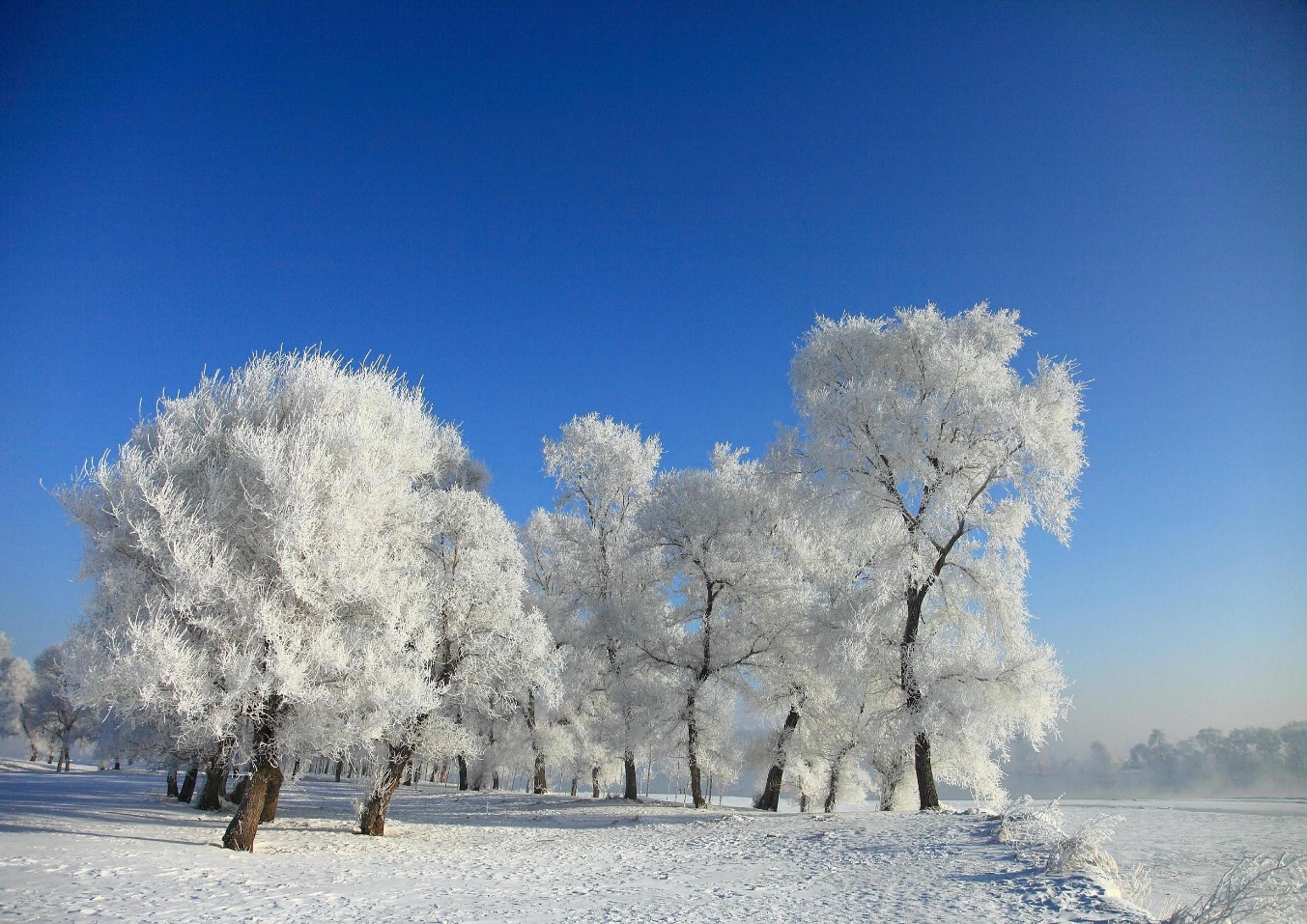 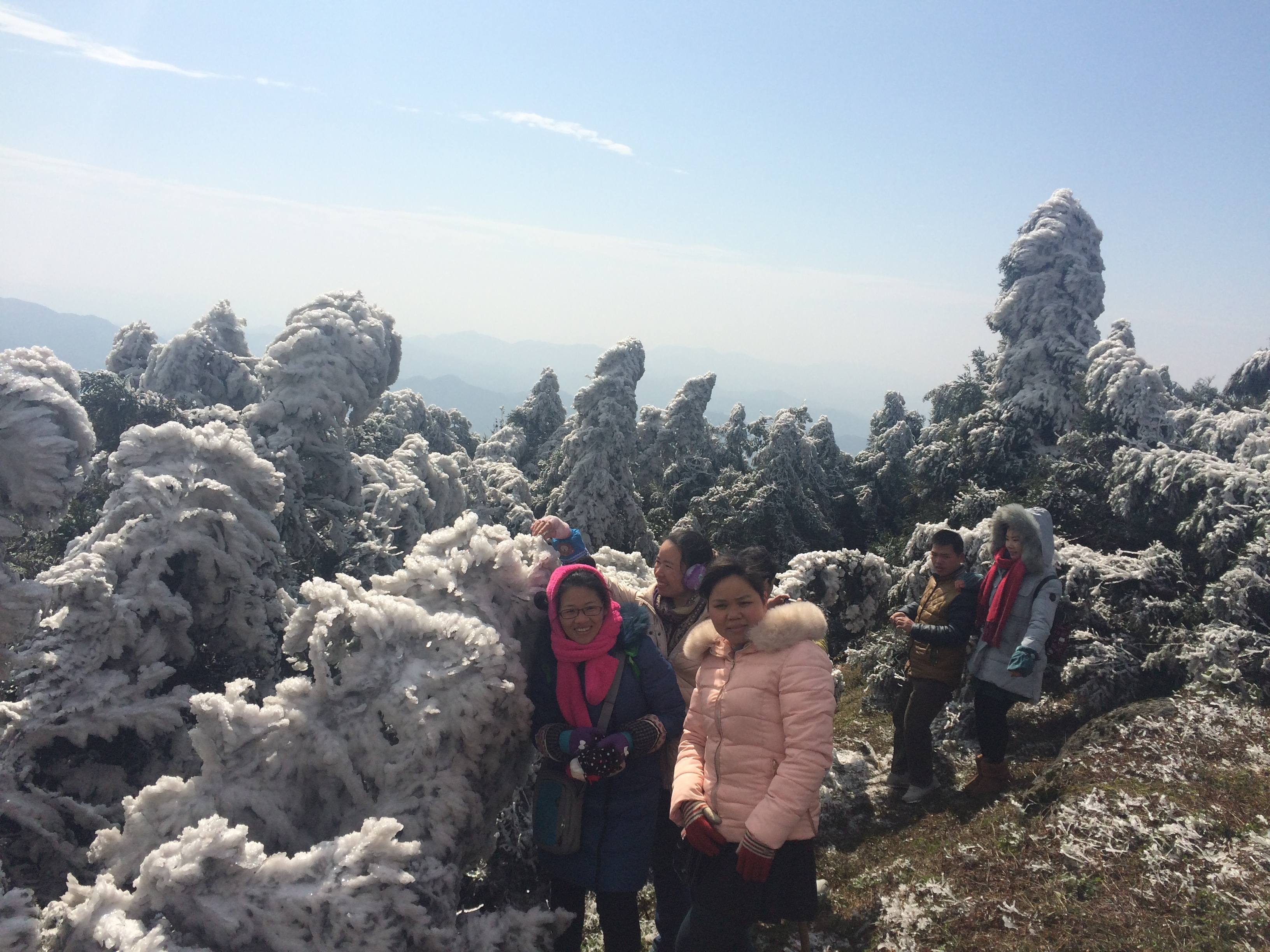 2016灵山县罗阳山雾凇景观
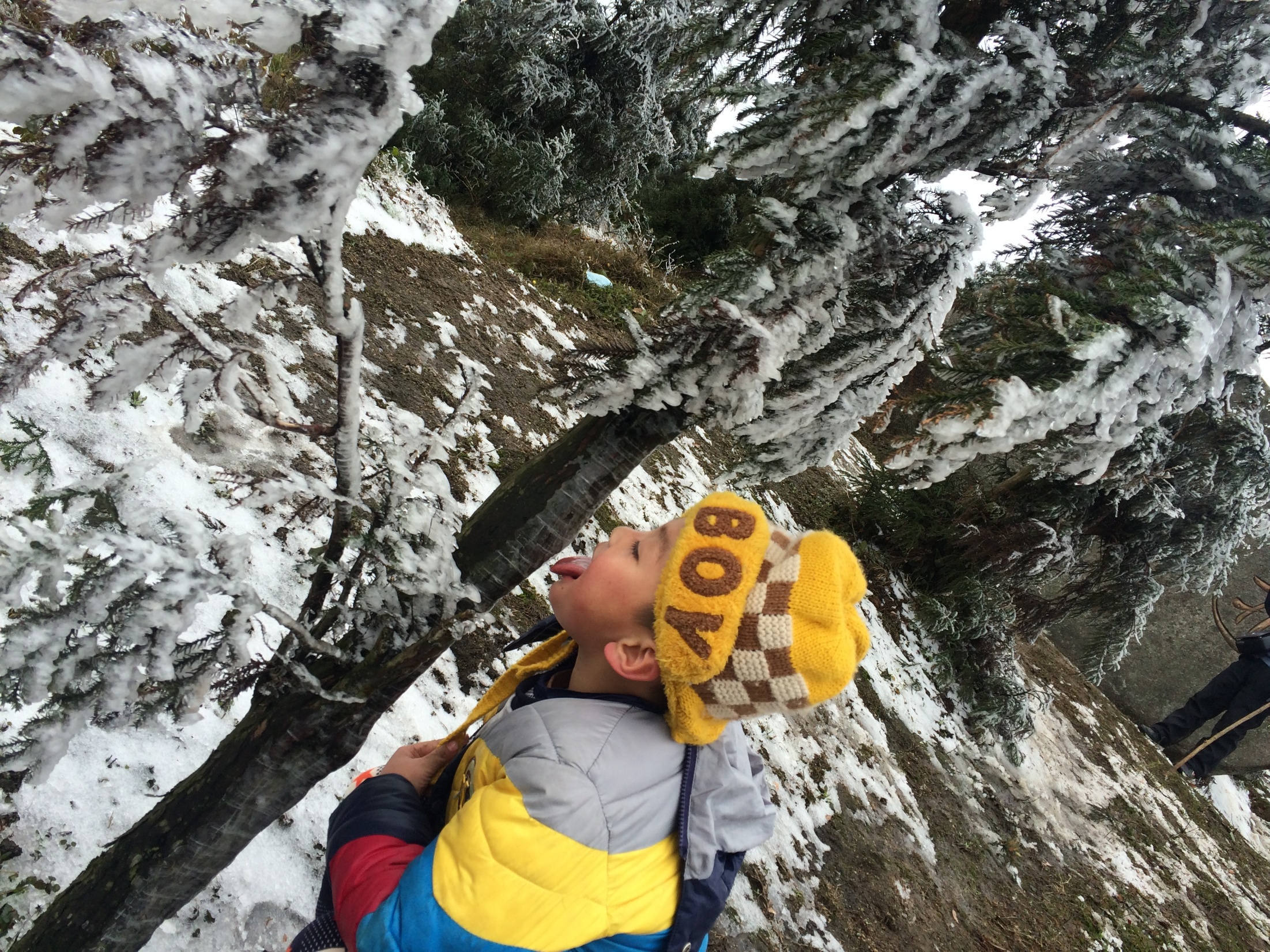 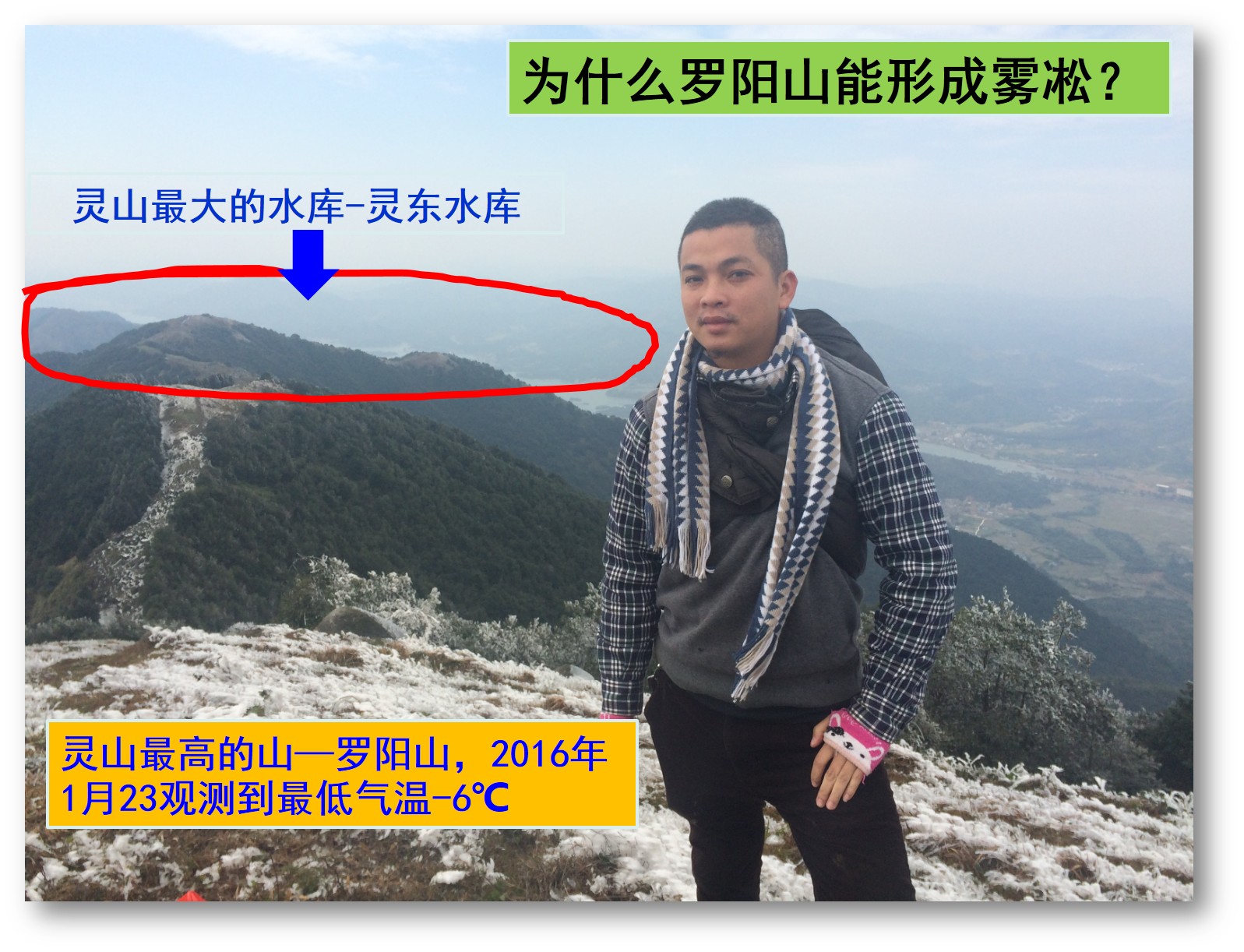 学以致用：
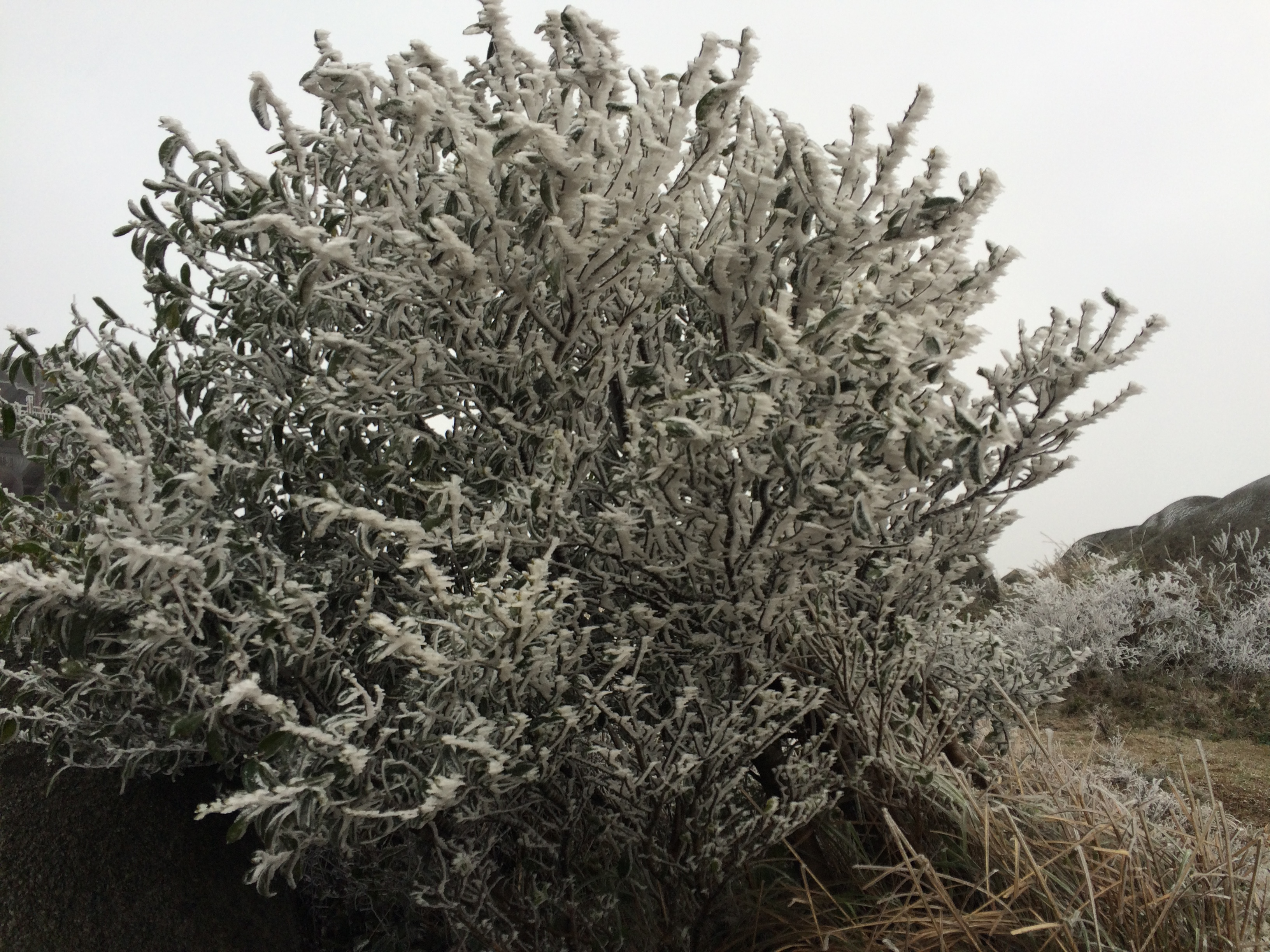 2016灵山县罗阳山雾凇景观
2016灵山县罗阳山雾凇景观
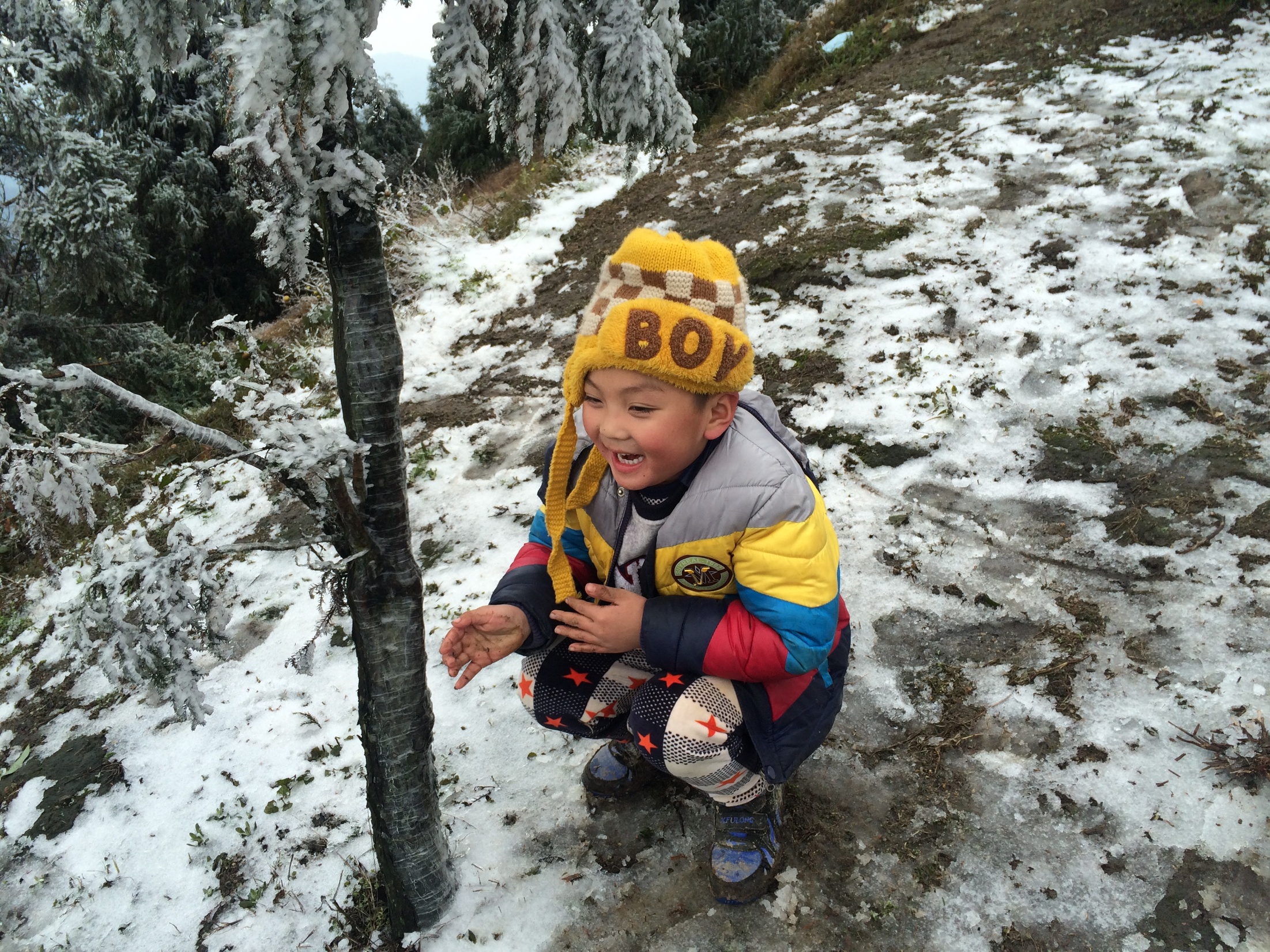 2016灵山县罗阳山雾凇景观
水蒸气
灵东水库产生丰富的水蒸气，水蒸气上升到罗阳山顶遇冷直接凝华成固态冰晶。
2016灵山县罗阳山雾凇景观
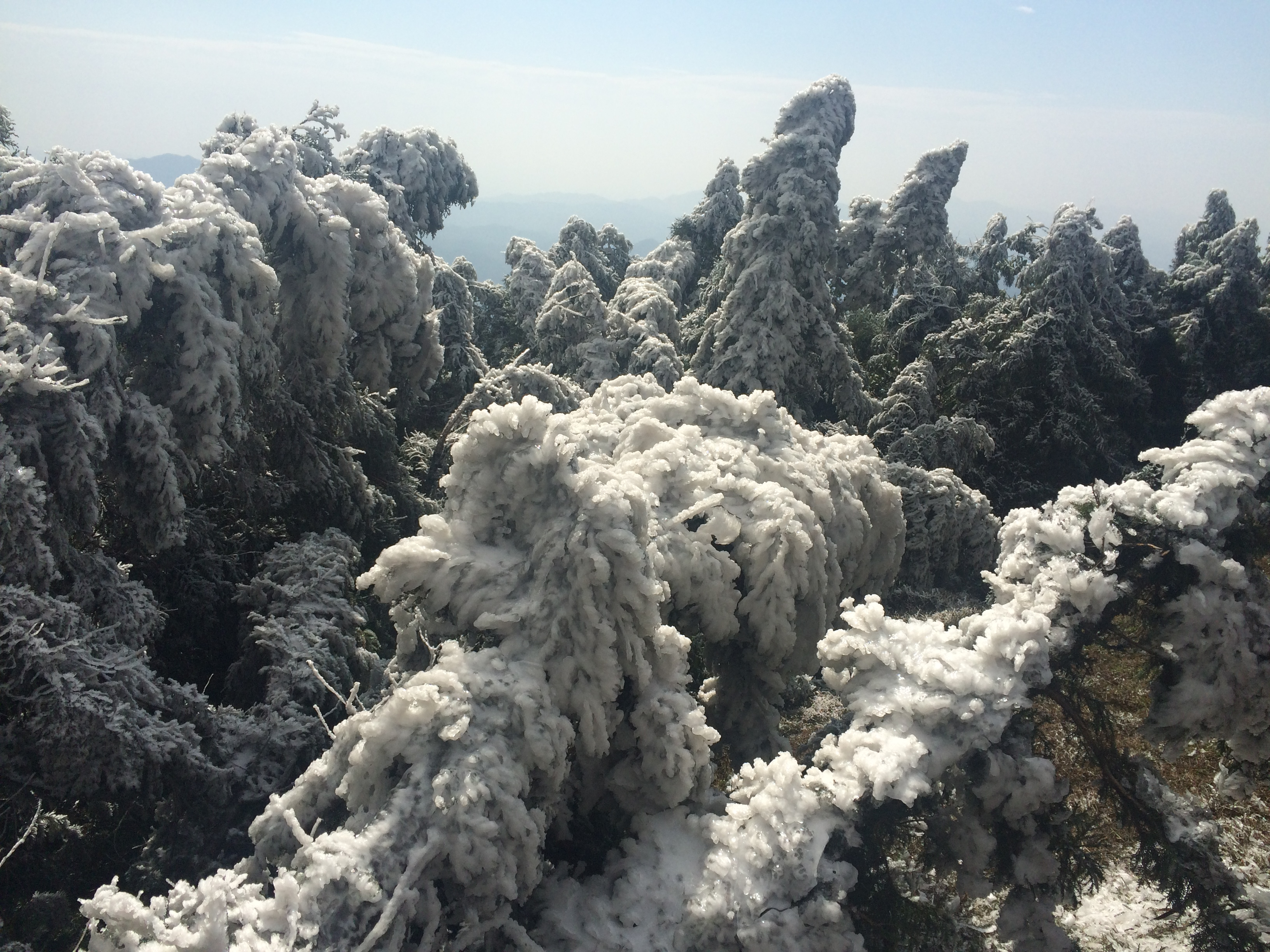 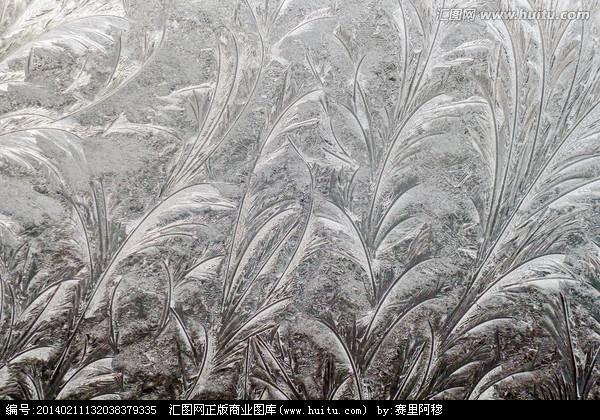 凝华现象--北方玻璃窗上的冰花
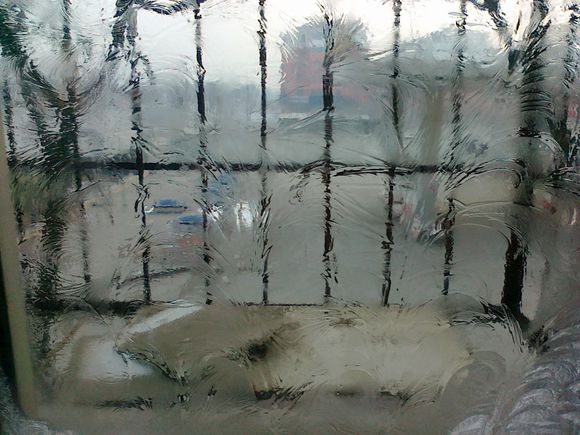 空气中水蒸气遇到冰冷的玻璃窗直接凝华成的冰晶。
固态
气态
固态
学以致用
你见过这样的灯泡吗？
凝华
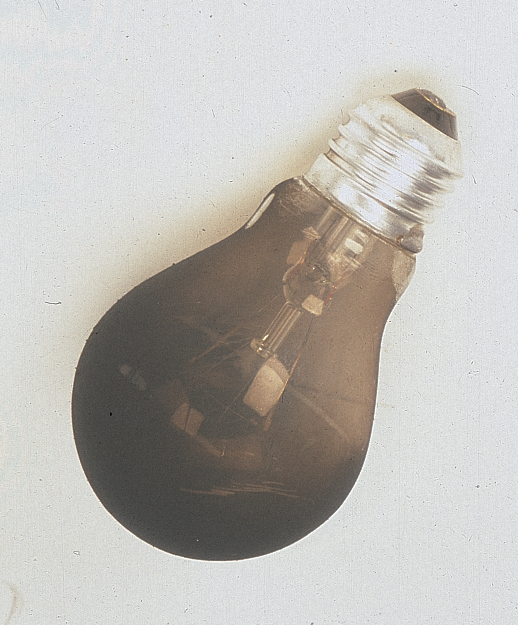 升华
用久了的灯泡变黑是钨丝先           再          。(填物态变化名称)
钨丝
钨丝
升华（开灯）
?
钨蒸气
钨颗粒
凝华（关灯）
钨的颗粒
3
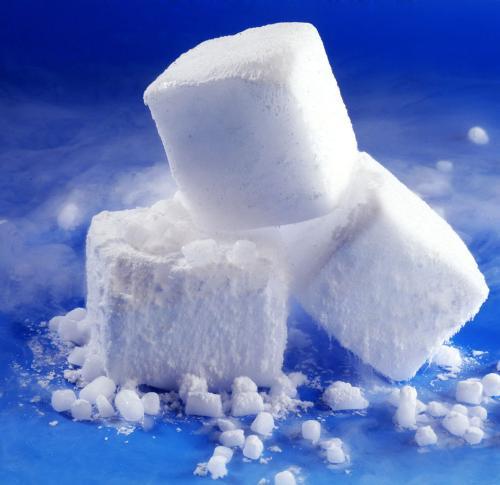 干冰冷藏冷冻
神奇的干冰
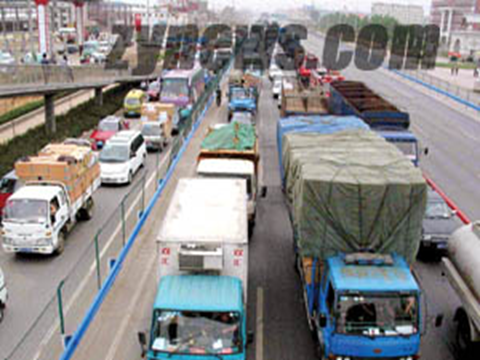 运输冷藏
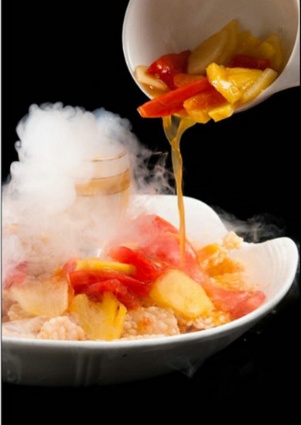 干冰,即固态二氧化碳，将二氧化碳气体压缩得到，以-78.5℃存在。常温下固态干冰极易升华为气态二氧化碳并吸收大量的热。
舞台“烟雾效果”
人工降雨
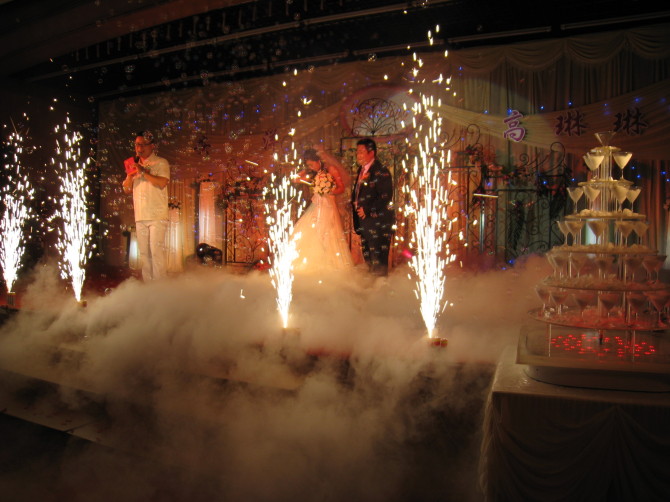 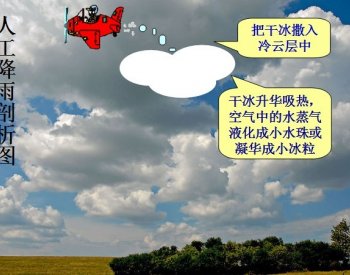 3
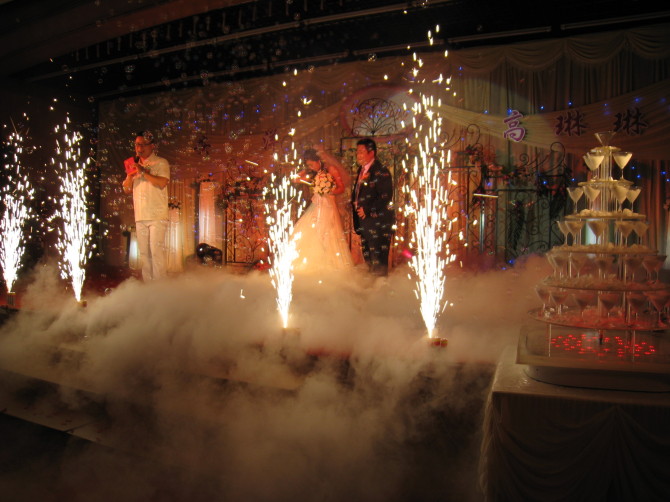 神奇的干冰
“烟雾效果”是怎样产生的？
干冰营造的“烟雾”效果，其实不是“烟”而是“雾”，即液态小液滴。它是舞台周围空气中的水蒸气遇冷液化而成的小液滴.
升华
“烟雾机”里喷出的固态干冰直接　      　成气态的二氧化碳，干冰升华时要吸收大量的热，使舞台周围空气温度降低。
冰晶
小水珠
3
神奇的干冰----人工降雨
升华
二氧化碳气体
干冰（固态二氧化碳）
吸热
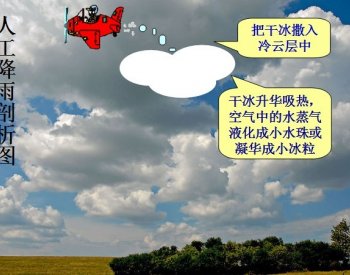 热
凝华
空气中的水蒸气
液化
雨
小结：
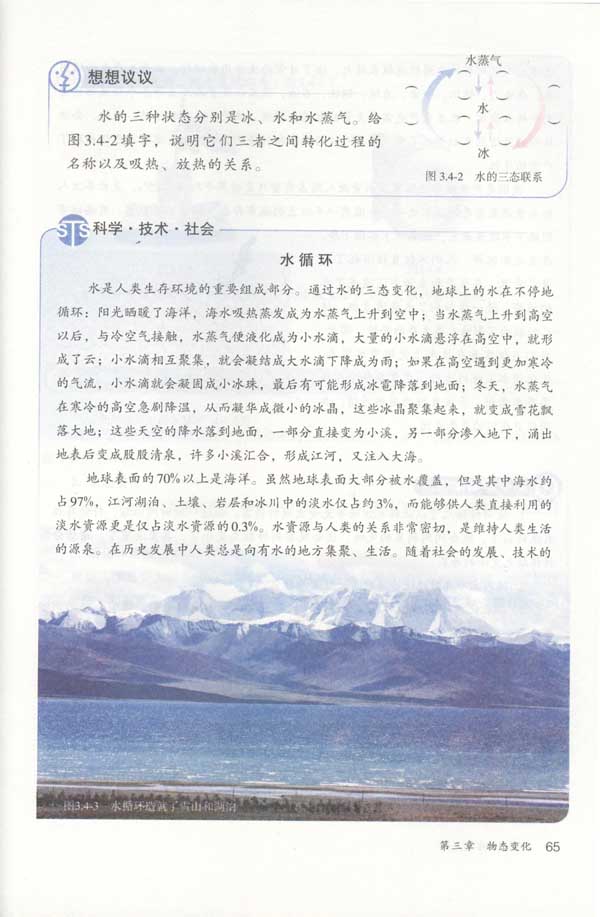 升华（吸热）
液态
固态
气态
(吸热)
熔化
(吸热)
汽化
凝固
(放热)
液化
(放热)
神奇的干冰：（利用升华吸热）
1、冷藏冷冻 2、烟雾效果  3、人工降雨
凝华（放热）
1.指出下面的物理现象属于物态变化的哪种方式。
  
  (1)樟脑丸过一段时间后会变小。______  
  
  (2)寒冷的早晨，窗玻璃上凝结着冰花。______
  
  (3)冰化成水。______
  
  (4)洒在地上的水很快干了。______
升华
凝华
熔化
汽化（蒸发）
巩固加深
C
2、下列现象中哪一种属于升华现象（      　）
A、水结冰                  B、地上结了一层霜。
C、冬天室外冰冻的衣服干了  D、洒在地上的水干了。
凝华
凝固
汽化（蒸发）
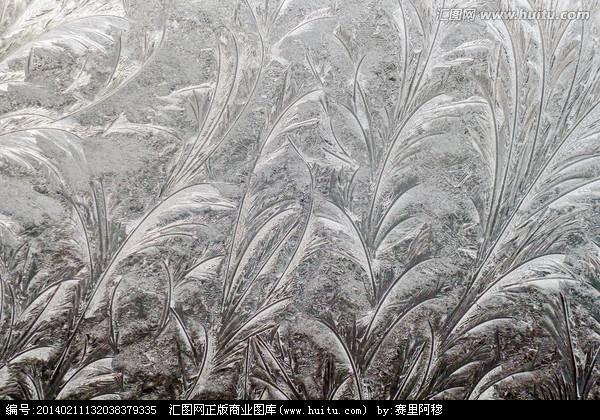 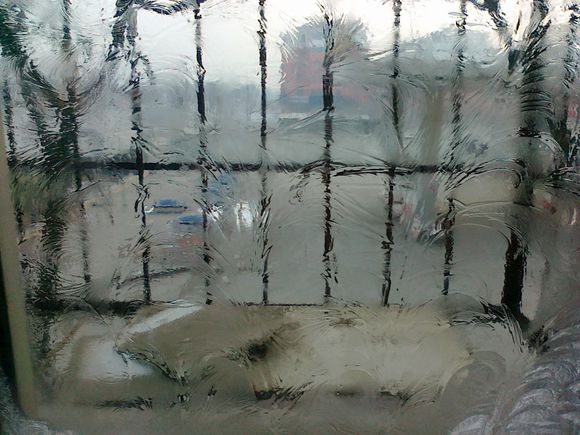 3、冬天清晨，在有人居住的室内窗户上往往会出现
冰花，下列说法正确的是(       )
由水蒸气凝华而成，出现在窗内侧，
由水蒸气凝华而成，出现在窗外侧
C. 由水蒸气凝固而成，出现在窗内侧
D. 由水蒸气液化而成，出现在窗外侧
A
冰花是北方寒冬时节，空气中水蒸气遇到冰冷的玻璃窗直接凝华成的冰晶。
巩固加深
A
4.以下物态变化，都需要吸收热量的是 [　    ] 
A.熔化、汽化、升华
B.凝固、液化、凝华　 
C.凝华、凝固、汽化　
D.熔化、凝华、液化
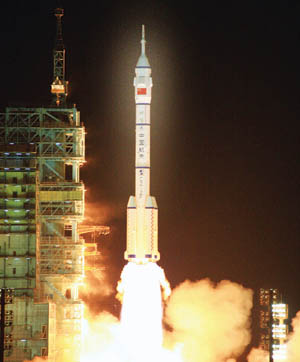 5.火箭刚发射时,高温火焰向下喷射到发射台的地面,很
  多物体遇到这样的高温会______,为了保护发射台底,
  就建一个大水池,让火焰喷到水中,利用水的______来
  吸收巨大的热量,我们在电视上看到火箭升空瞬间,伴
  有迅速扩展的庞大白色气团是______________形成的.
熔化
汽化
水蒸气遇冷液化
巩固加深
C
6、下面的几个现象中，属于凝华的现象是（  　　）
A.早晨有浓雾；     
B.用钢水铸造零件；
C.北方的严冬，玻璃窗内壁上结了一层冰花；   
D.白炽灯丝时间用长了会变细。
液化
凝固
升华
巩固加深
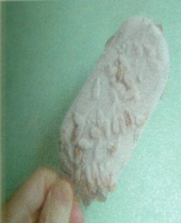 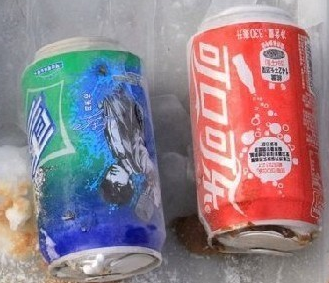 7.冬天，戴眼镜的人从室外走进温暖的室内时，镜片上会出现一层雾，这是_________现象；
8、从冰箱拿出来的冰棒或易拉罐，上面出现一层“白粉”，这些“白粉”是空气中的水蒸气_______而成的。
液化
凝华
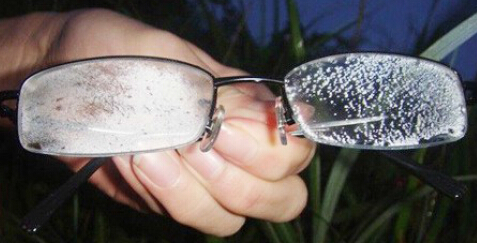 谢谢！